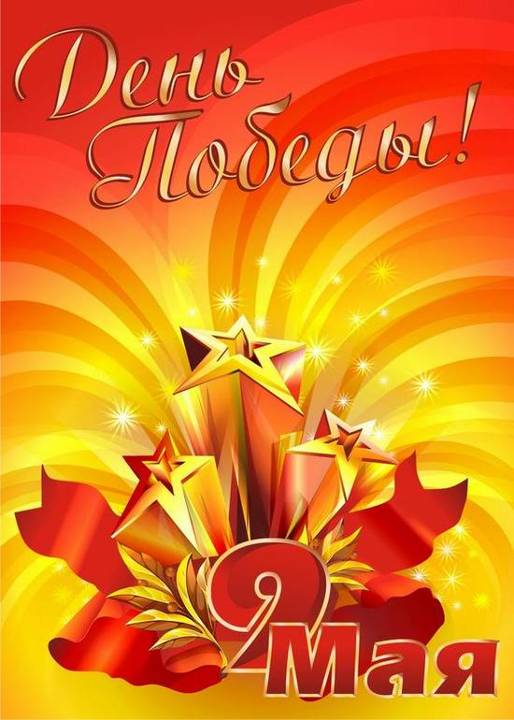 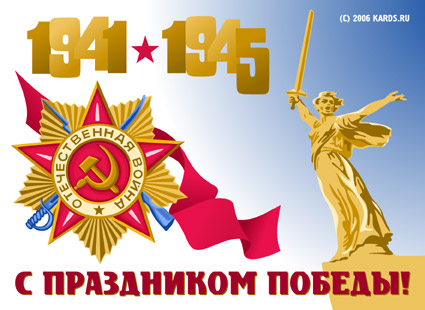 9 мая - это всенародный праздник. Солдаты воевали, а женщины растили детей - будущее страны. Общими усилиями была достигнута победа над врагом! В этом году наш народ отмечает 73-летие  Великой Победы.
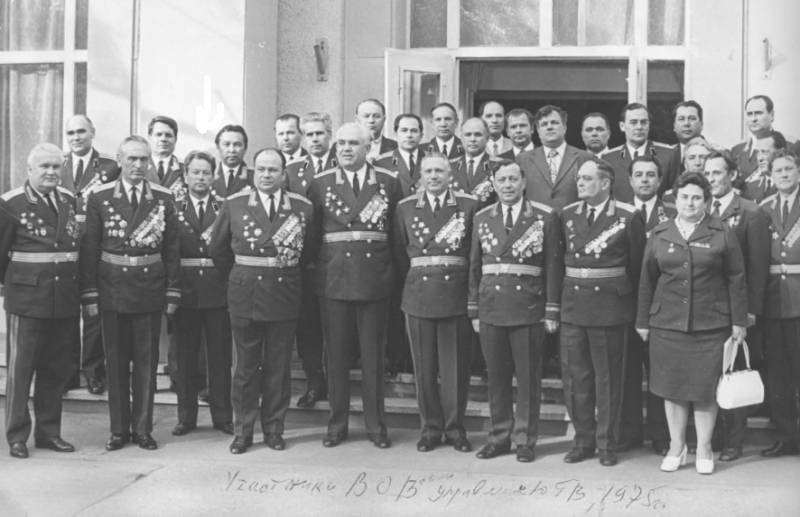 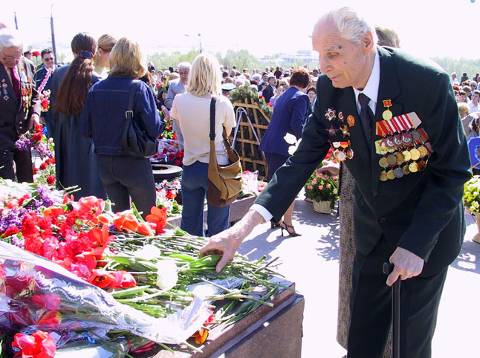 Нет в России семьи, которую война обошла стороной. В этот день вспоминают тех, кто остался на полях сражений, тех, кто после войны налаживал мирную жизнь.
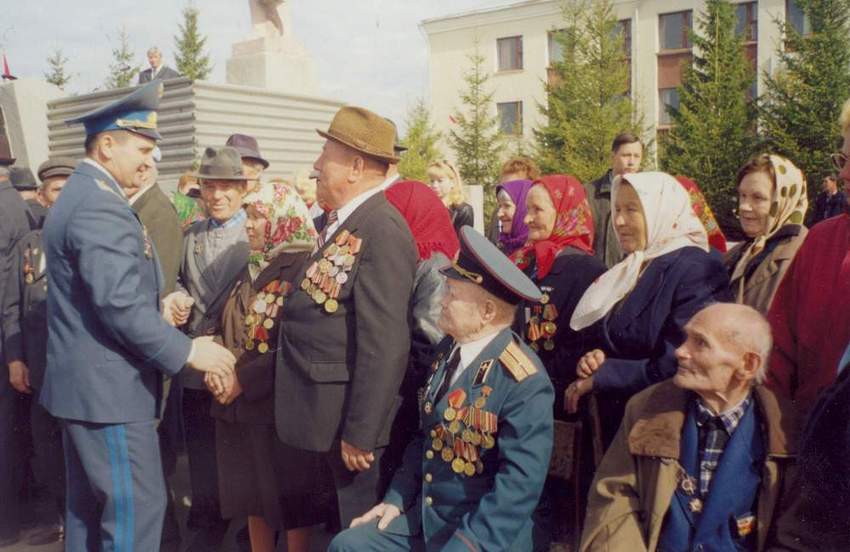 А еще поздравляют тех воинов Великой Отечественной Войны, которые живут сегодня.
Владимир Иванович Разорвин27.04.1924 -13.02.2013
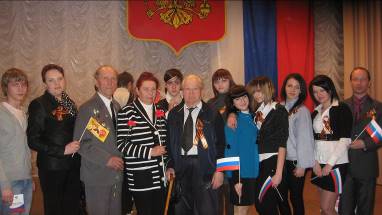 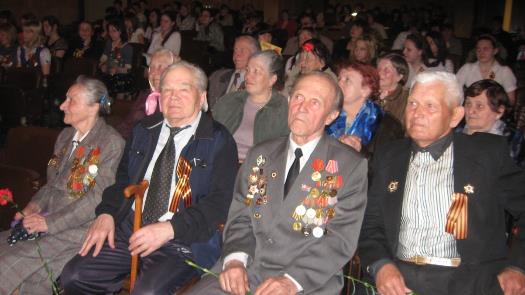 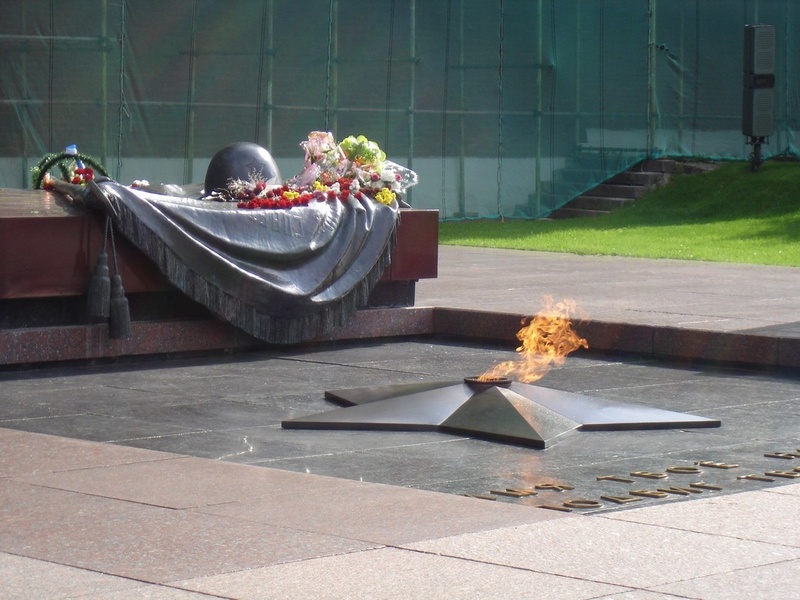 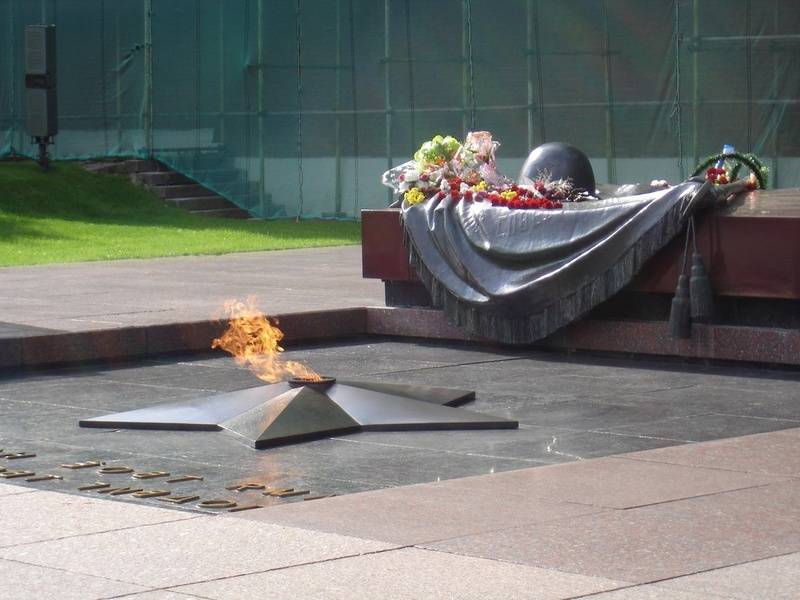 ДАВАЙТЕ ПОЧТИМ ПАМЯТЬ ВСЕХ ПОГИБШИХ ЗА РОДИНУ МИНУТОЙ МОЛЧАНИЯ.
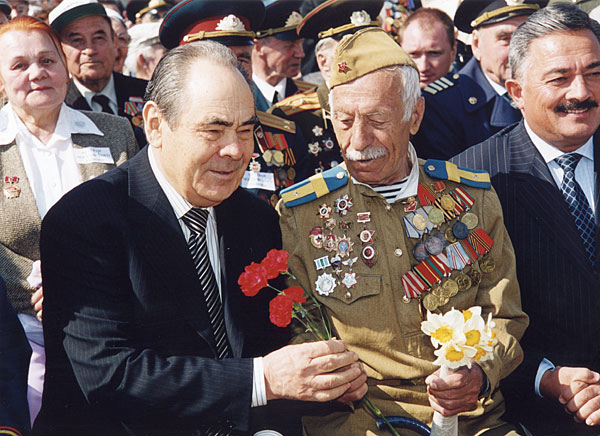 С чего начинается Родина?
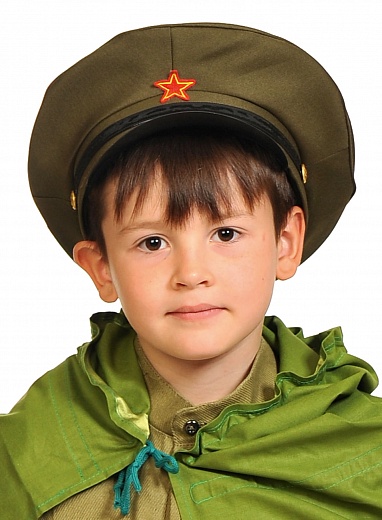 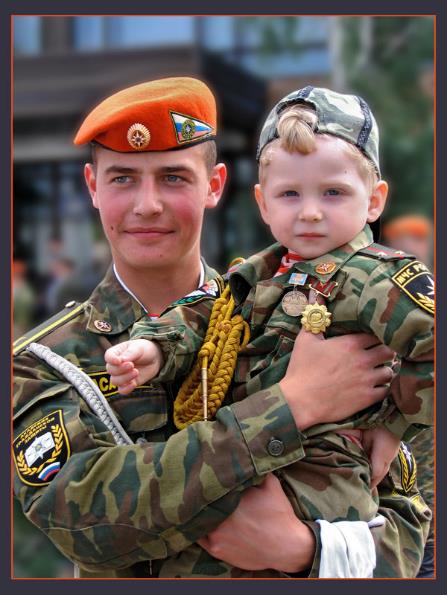 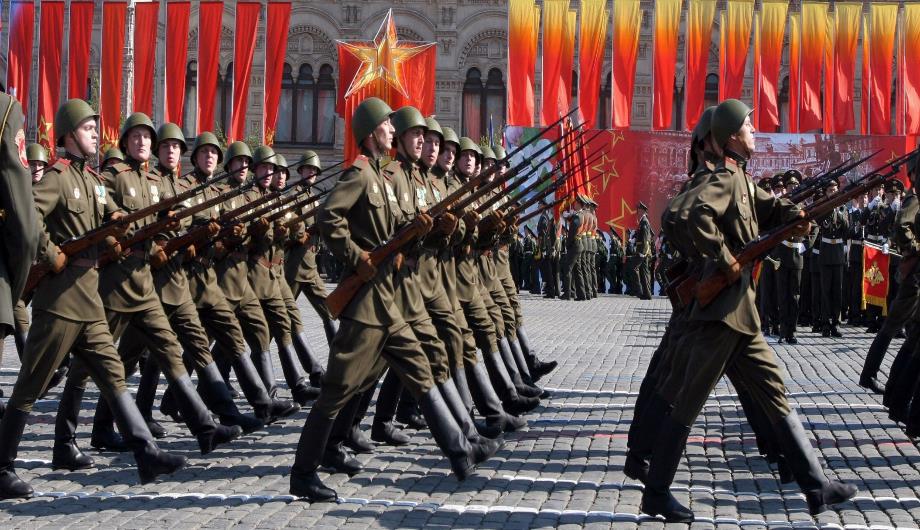 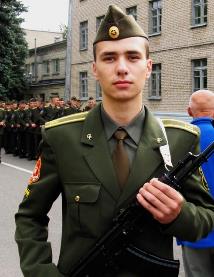 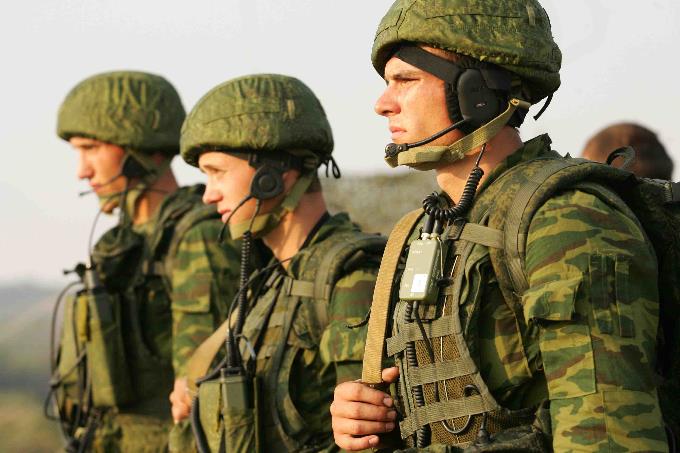 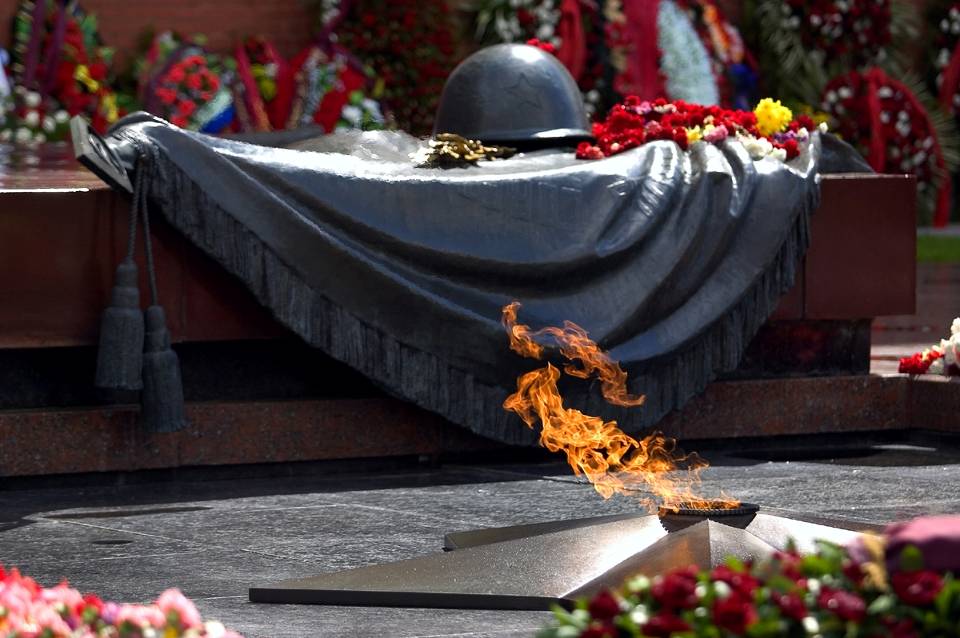 Все дальше в прошлое уходят годы страшной войны. Но подвиг людей, вставших на защиту отечества, будет вечно жить в памяти российского народа.
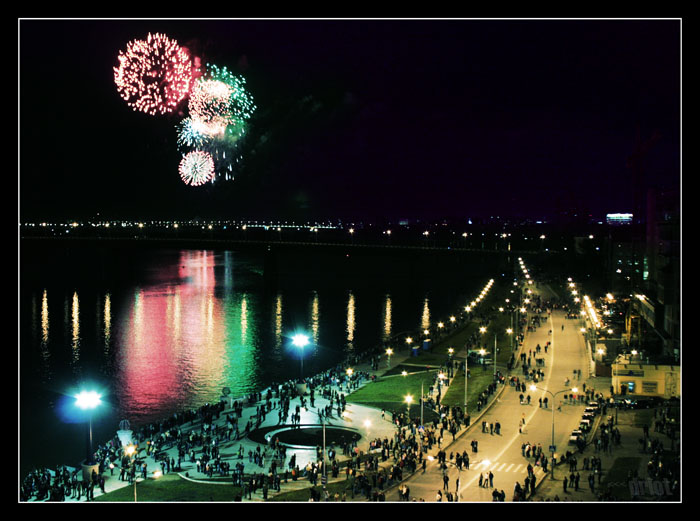 По всей стране слышны залпы праздничного салюта в честь тех, кто сражался за Родину.
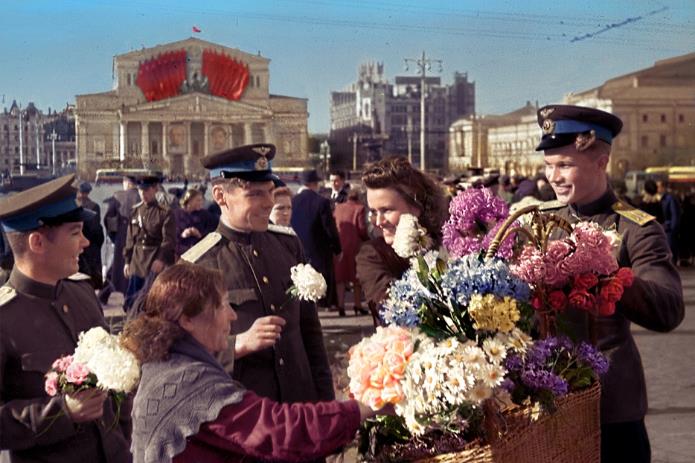 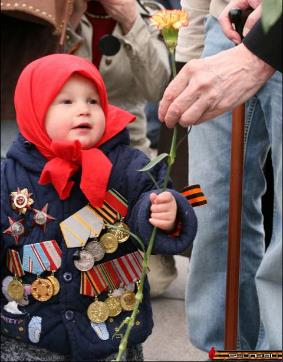 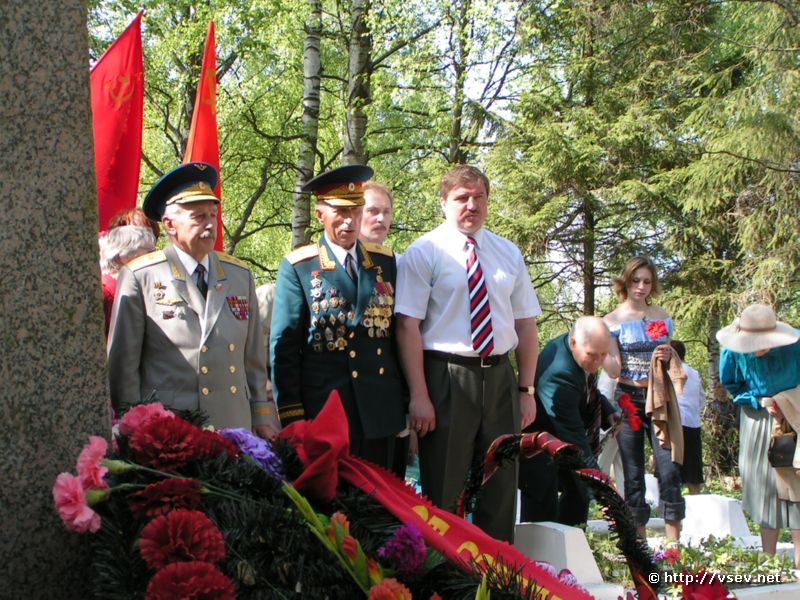 В этот Великий день принято бывать на могилах погибших воинов, возлагать венки, живые цветы тем, кто не вернулся с войны.
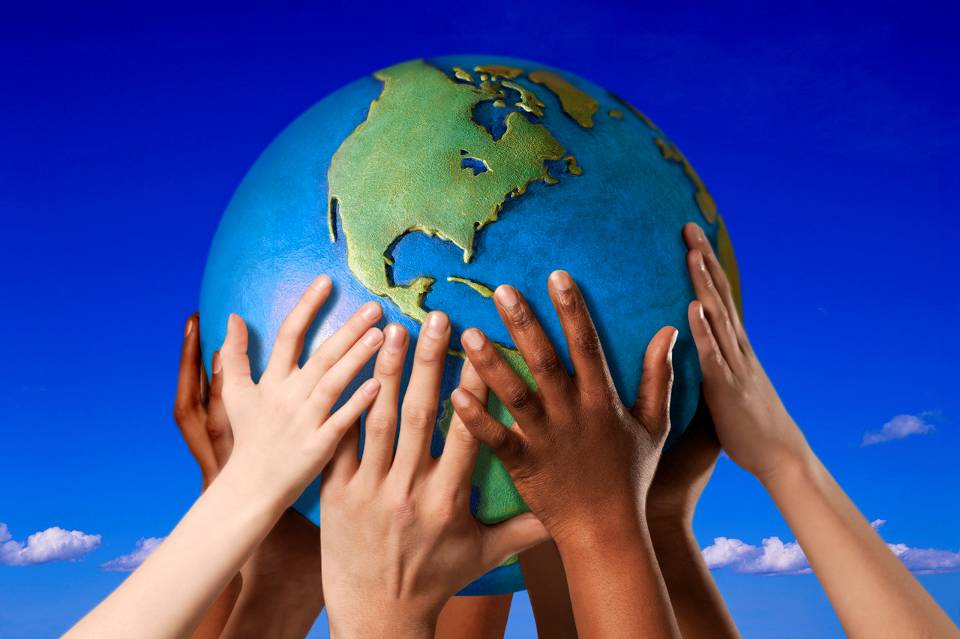 МИР - это Земля, мир - это люди, мир - это дети. Мир - это спокойная и  радостная жизнь. Нет войны, нет горя и слез. Мир нужен всем!